Proteome analysis
Saeed Rauf
Learning Objectives
Concept of proteome
Comparative analysis of various proteins
How to use variability among proteins as tool to derive information regarding various processes 
How to study the structure of protein
Proteome
The proteome is the entire collection of proteins in a cell. 
Proteome studies (also called proteomics) provide additional information that is not obtainable simply by examining the transcriptome. 
Diversity of protein in cell
The concentration of particular protein in cell
Transcriptome analysis does not accurately define the rate at which mRNA is translated into protein and the rate at which the protein is degraded.
Methods
The method used to identify the constituents of a proteome is called protein profiling.
Two techniques—protein electrophoresis 
and mass spectrometry 
A mammalian cell may contain 10,000–20,000 different proteins, so a highly discriminating separation system is needed.
Gel Electrophoresis
Detergent called sodium dodecyl sulphate, which denatures proteins and confers a negative charge 

Under these conditions, the proteins separate according to their molecular masses

the smallest proteins migrating more quickly toward the positive electrode.
Iso electric gel electrophoresis
The isoelectric point is the point at which the overall charge of the protein is zero (a neutral charge).
Separation of proteins at the isoelectric point is called isoelectric focusing.
Gel that contains chemicals which establish a pH gradient when the electrical charge is applied.
 A protein migrates to its isoelectric point, the position in the gradient where its net charge is zero.
Two- Dimensional gel
In the first dimension, the proteins are separated by isoelectric focusing. 
The gel is then soaked in sodium dodecyl sulphate, rotated by 90° and a second electrophoresis, separating the proteins according to their sizes. 
Staining the gel reveals a complex pattern of spots, each one containing a different protein. 
Two gels are compared, differences in the pattern and intensities of the spots indicate differences in the identities and relative amounts of individual proteins in the two proteomes that are being studied.
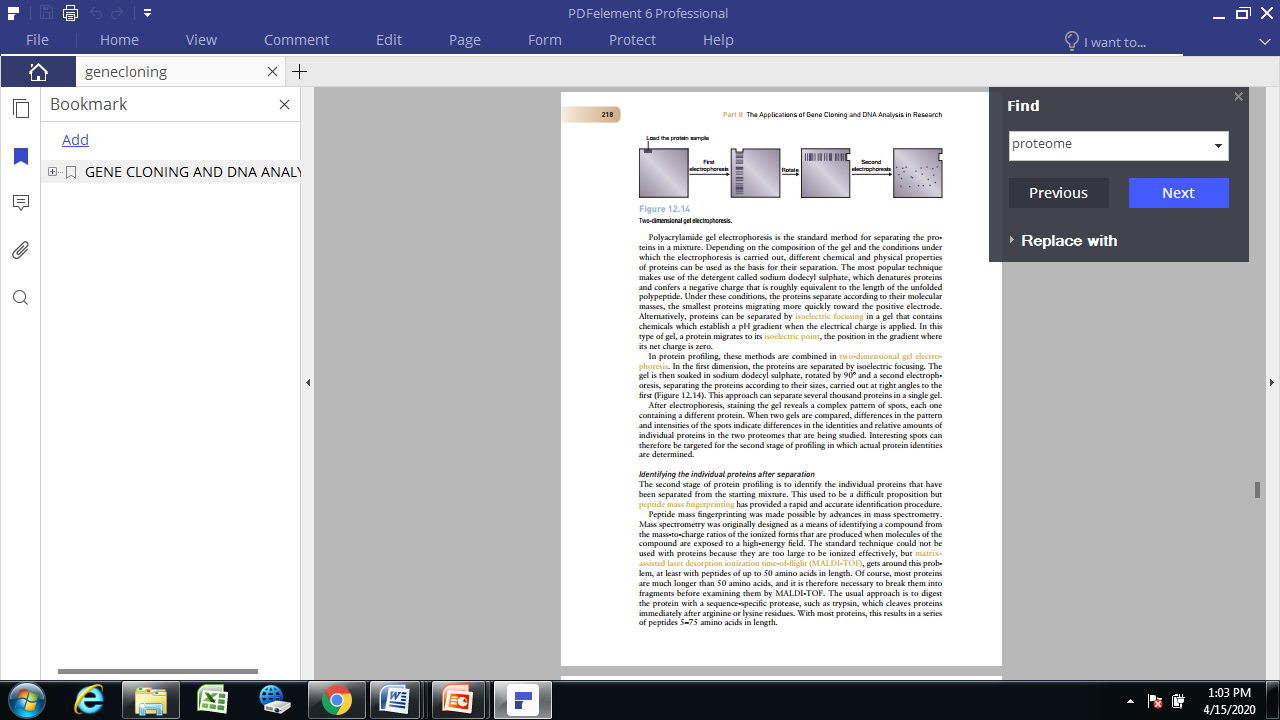 Peptide mass fingerprinting
Peptide mass fingerprinting was made possible by advances in mass spectrometry.
Identifies compound from the mass-to-charge ratios of the ionized forms when exposed to a high-energy field. 
Digest  the protein with protease, such as trypsin, which cleaves proteins immediately after arginine or lysine residues.
Peptides 5–75 amino acids in length.
Protein are broken down to small size (50 amino acid)
Matrix assisted laser desorption ionization time-of-flight (MALDI-TOF)
Peptide mass fingerprinting
The mass-to-charge ratio of a peptide is determined from its “time of flight
The mass-to-charge ratio enables the molecular mass of the peptide , which in turn allows its amino acid composition to be deduced. 

Compositional information can be related to the genome sequence to identify the gene that specifies that protein.
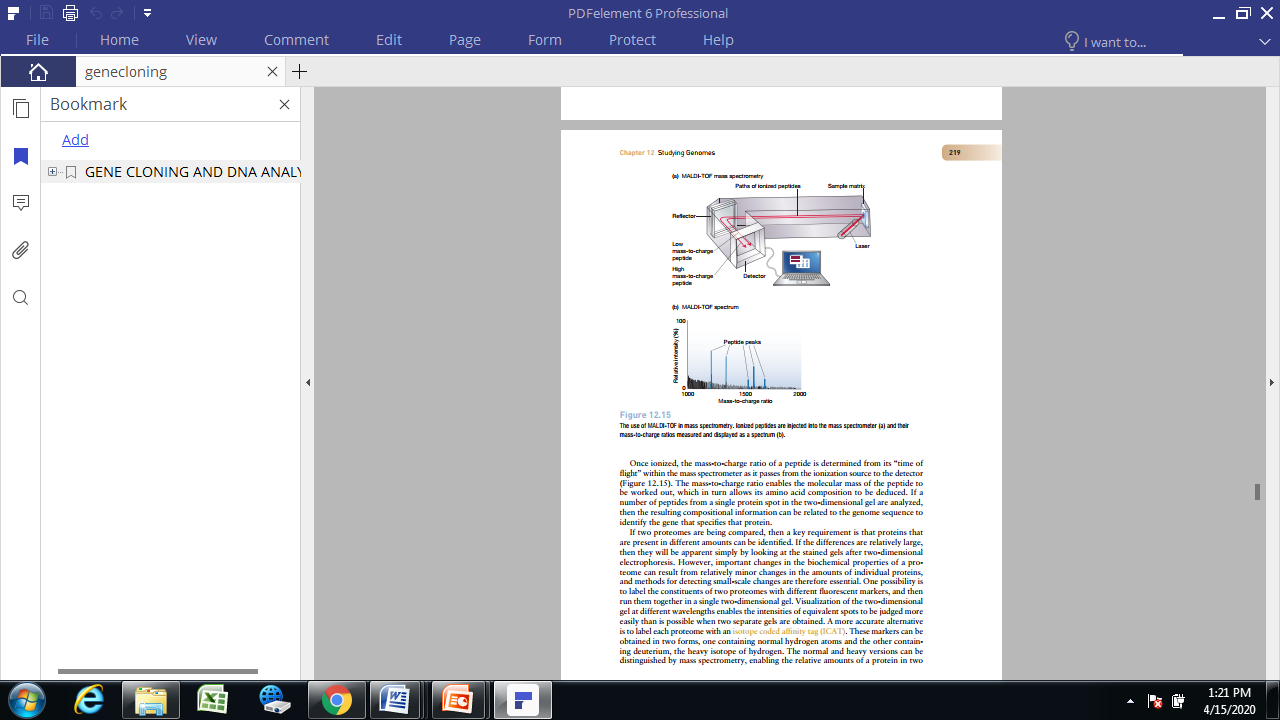 Studying protein–protein interactions
Identifying pairs or groups of proteins that work together. 
Proteins interact with one another in biochemical pathways and in multiprotein complexes. 
Two important techniques, phage display and the yeast two hybrid system, enable these protein–protein interactions to be examined.
Phage display
“display” of proteins on the surface of abacteriophage, usually M13. 
Cloning the gene for the protein in a special type of M13 vector, 
Cloned gene becoming fused with a gene for a phage coat protein . 
Gene fusion directs synthesis of a hybrid protein, made up partly of the coat protein and partly of the product of the cloned gene.
Hybrid protein will be inserted into the phage coat product of the cloned gene is now located on the surface of the phage particles.
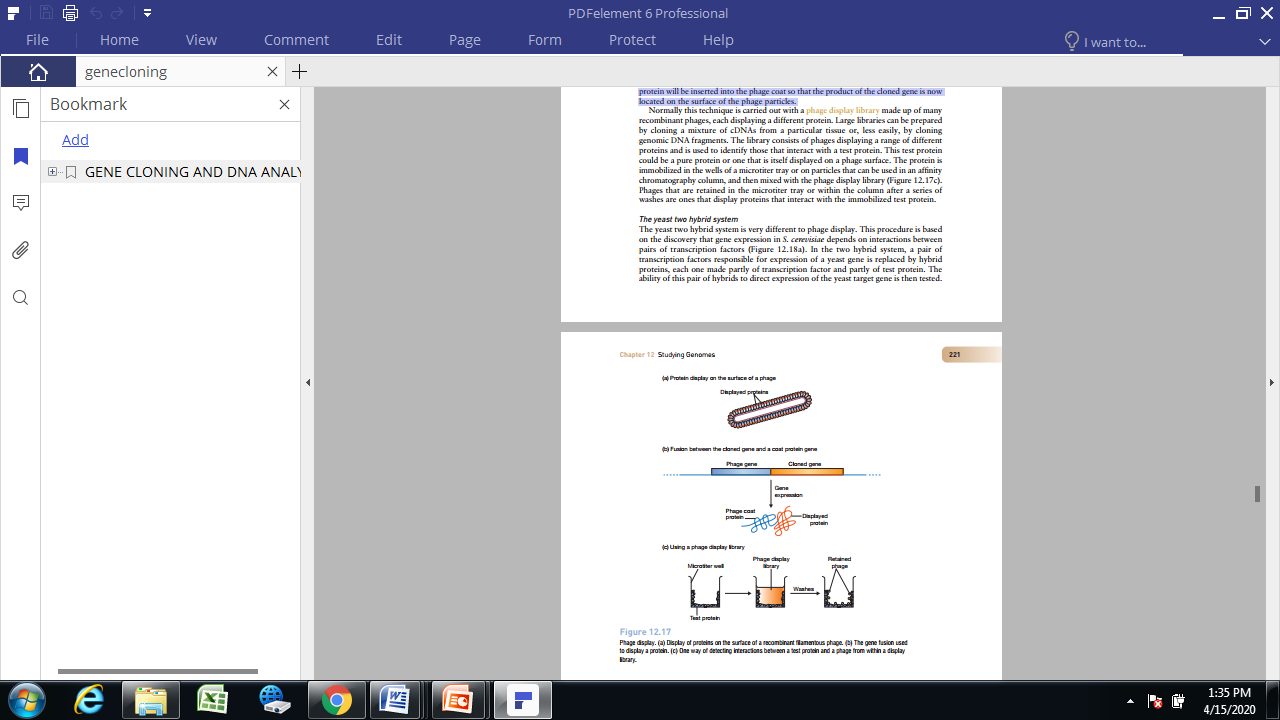